Welkom bij de ICT-opleidingen
[Speaker Notes: Welkomstslide, hier eventueel kort jezelf introduceren.]
Inhoud
Onze ICT-opleidingen
Wat past bij jou?
Bedrijven aan het woord
Hoe helpen wij jou?
Wat wil je nog meer weten?
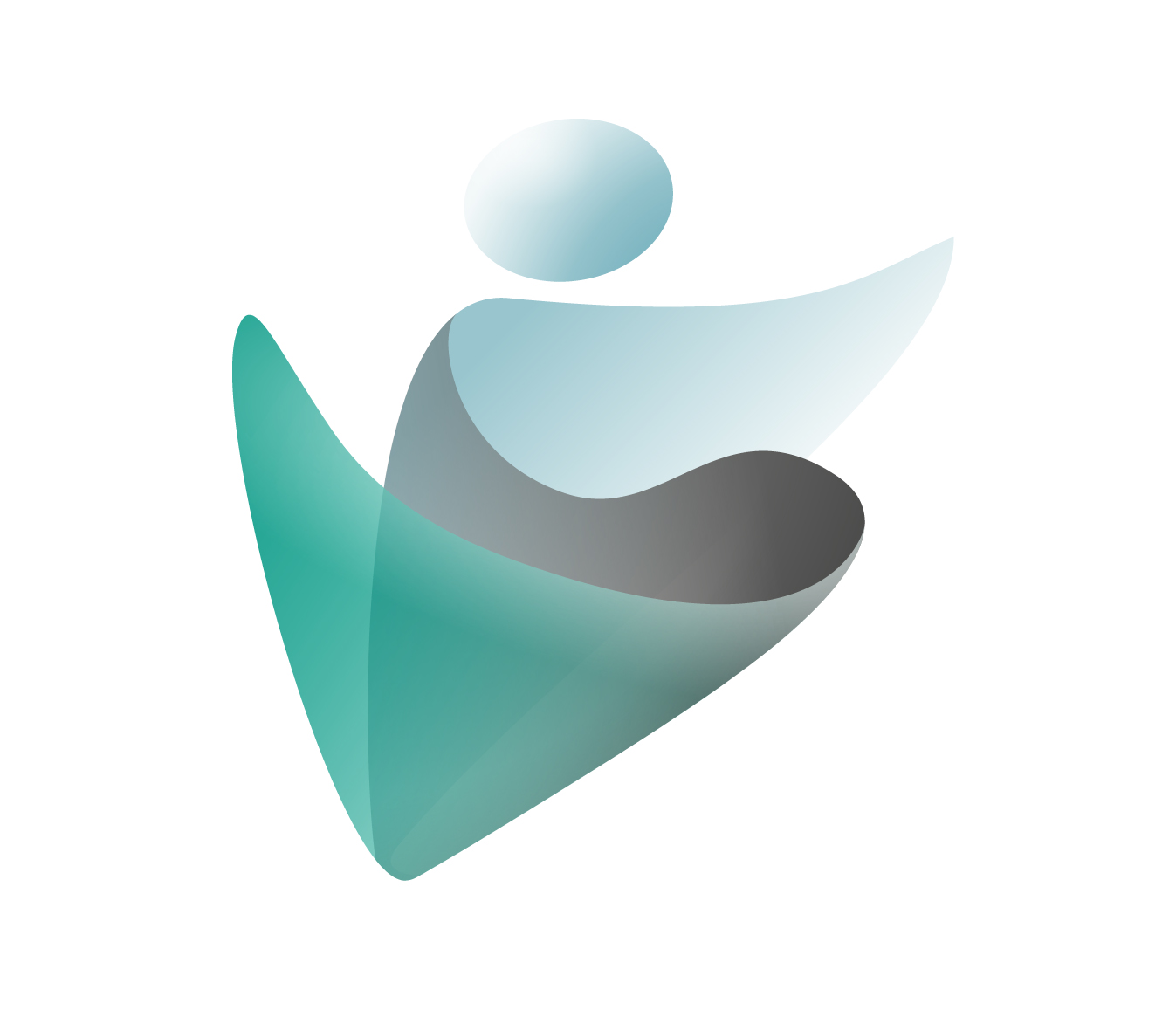 Kennismaken met de LOB’ers
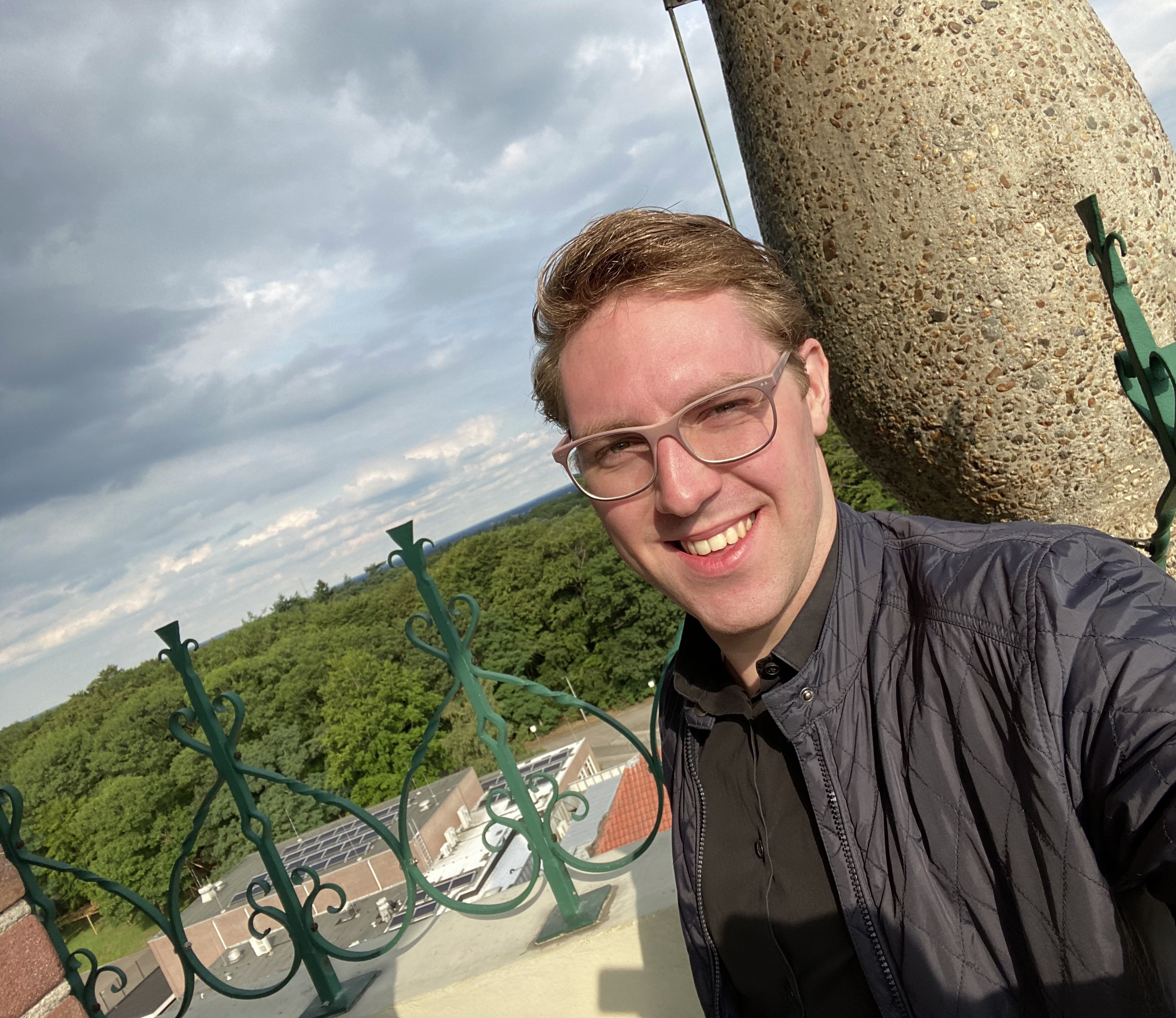 André Vegers (VeA), LOB’er en docent ICT
Marten Biesheuvel (BslM), LOB’er en docent Software Development
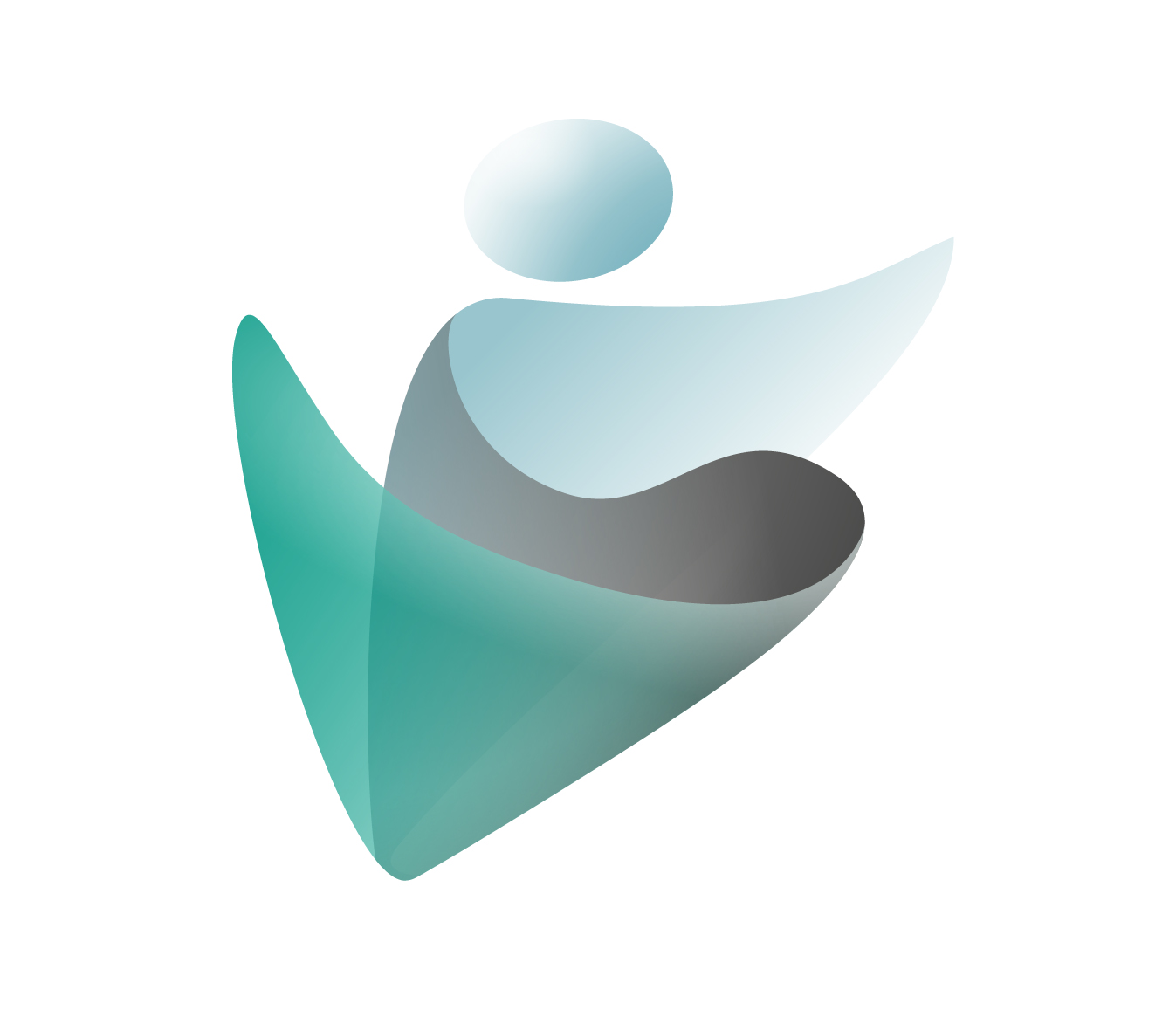 LOB’er staat voor loopbaanoriëntatiebegeleider. Anders gezegd: mentor.
Docenten van ICT
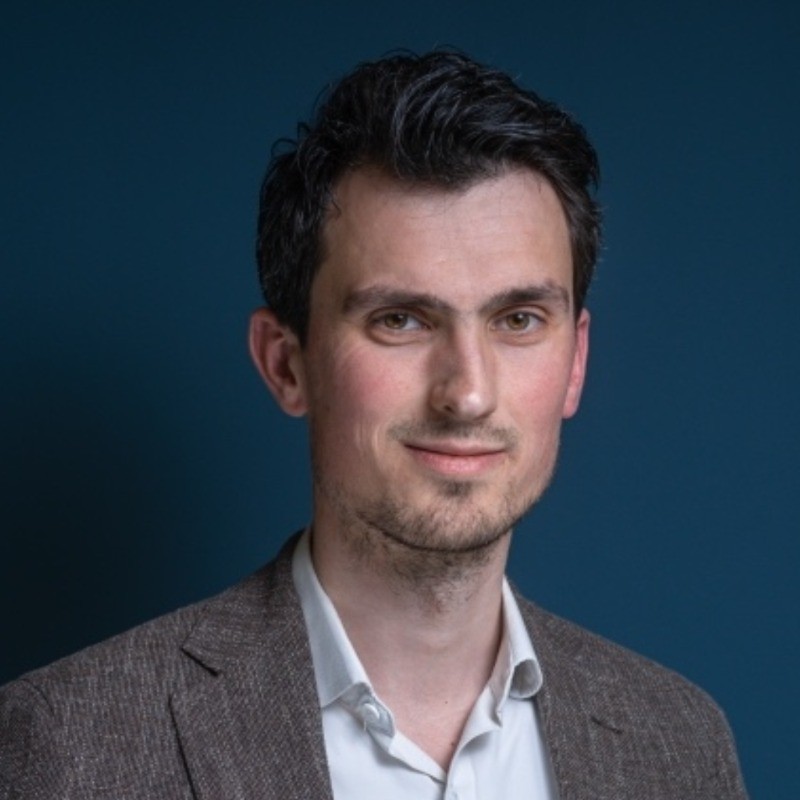 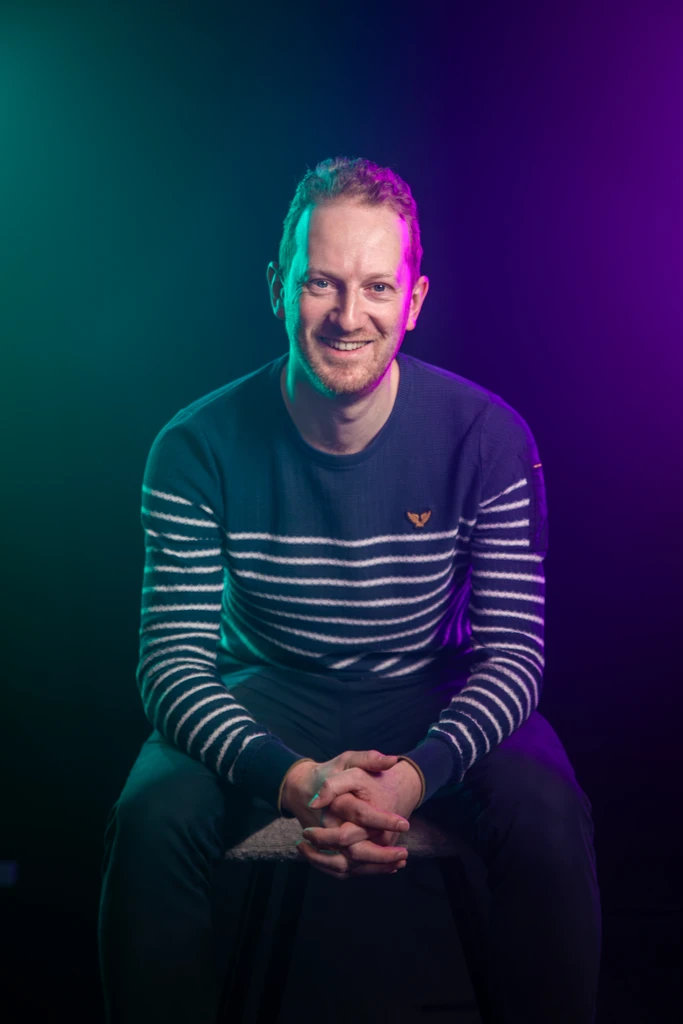 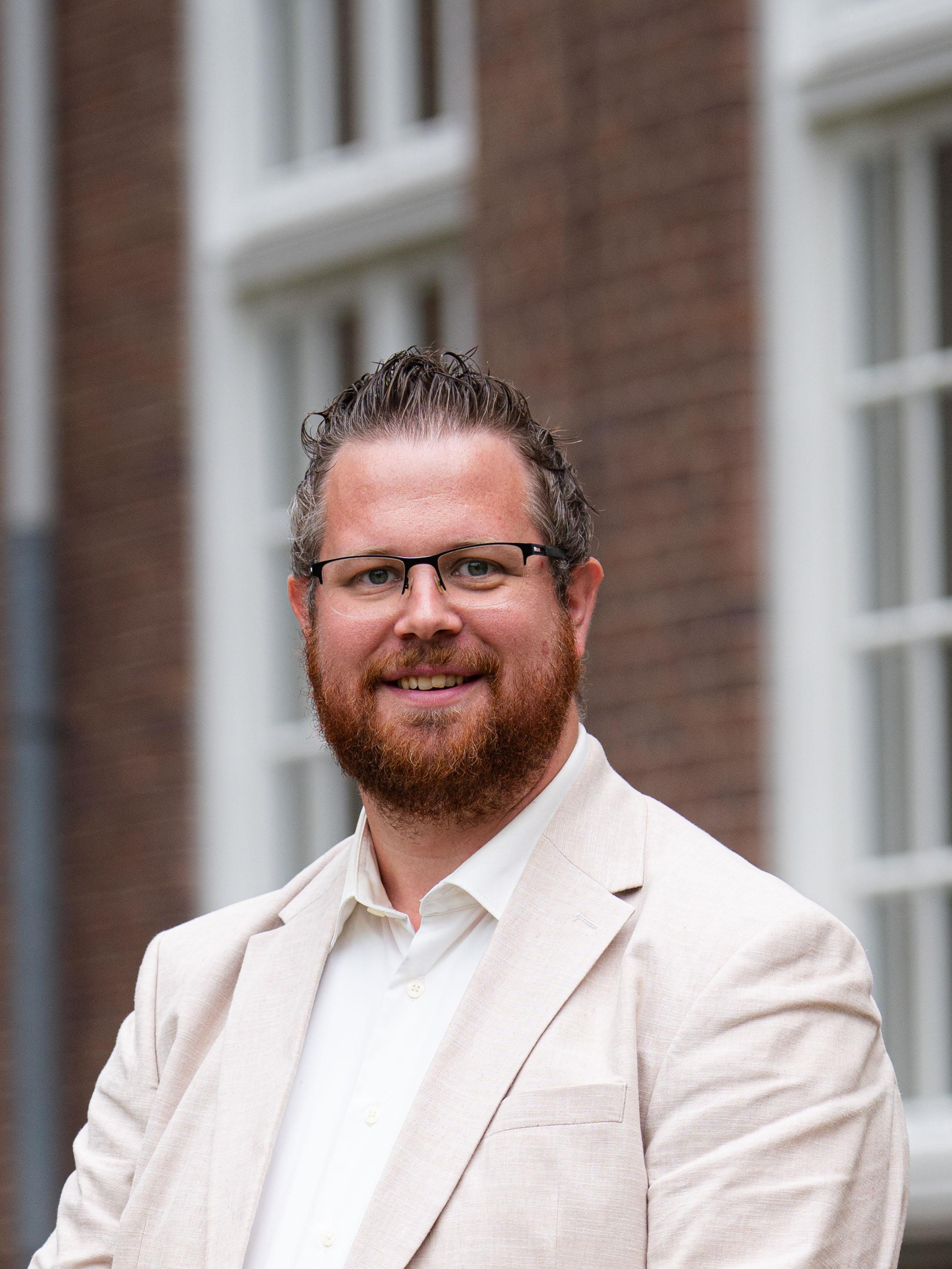 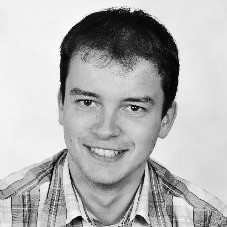 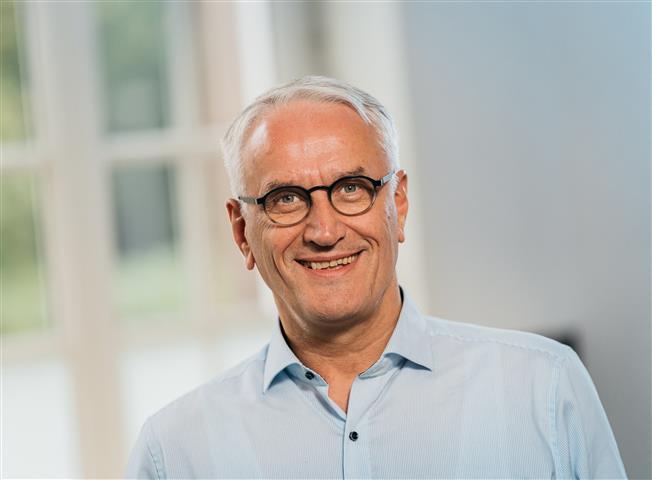 Jan Tijssen 
(TnJ)
Jan van ‘t Hof (HoJ)
Anne van der Galiën
(GnA)
Jelle Pals
(PsJc)
John van Zetten
(ZtJ)
Peter de Vries
(VrP)
Docent Software Development
Opleidingsmanager
Docent ICT
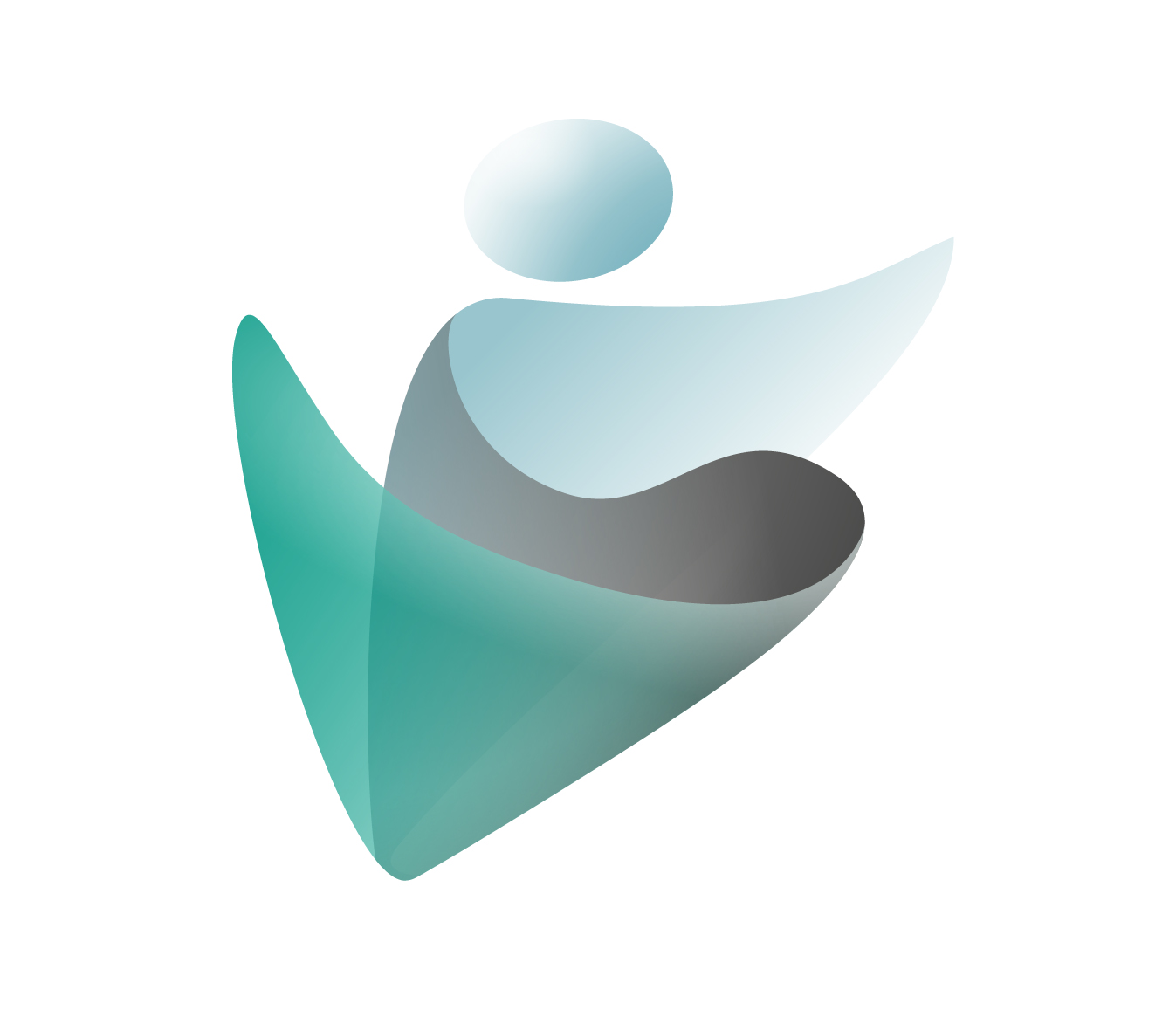 Onze opleidingen
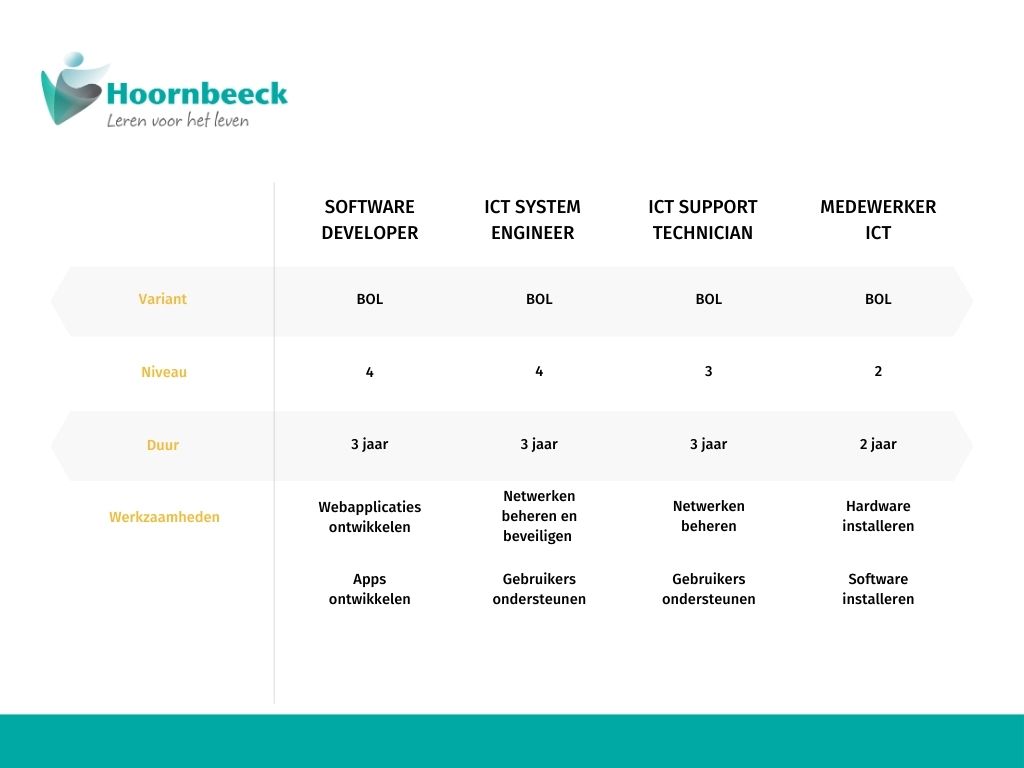 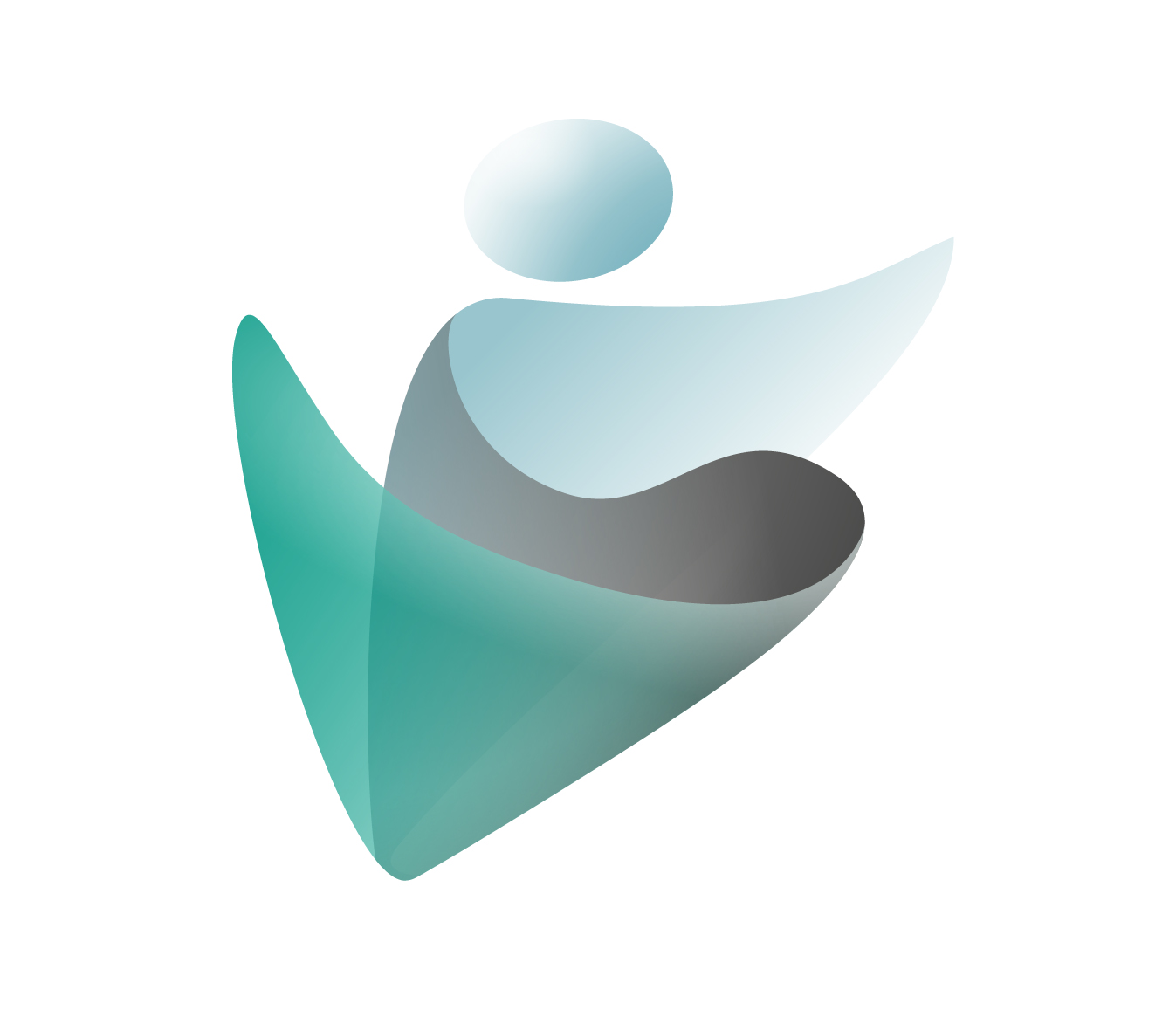 De opleiding ICT
Klaar voor de start

Samen onderweg
 BPV (beroepspraktijkvorming)

De eindsprint
 BPV en examen
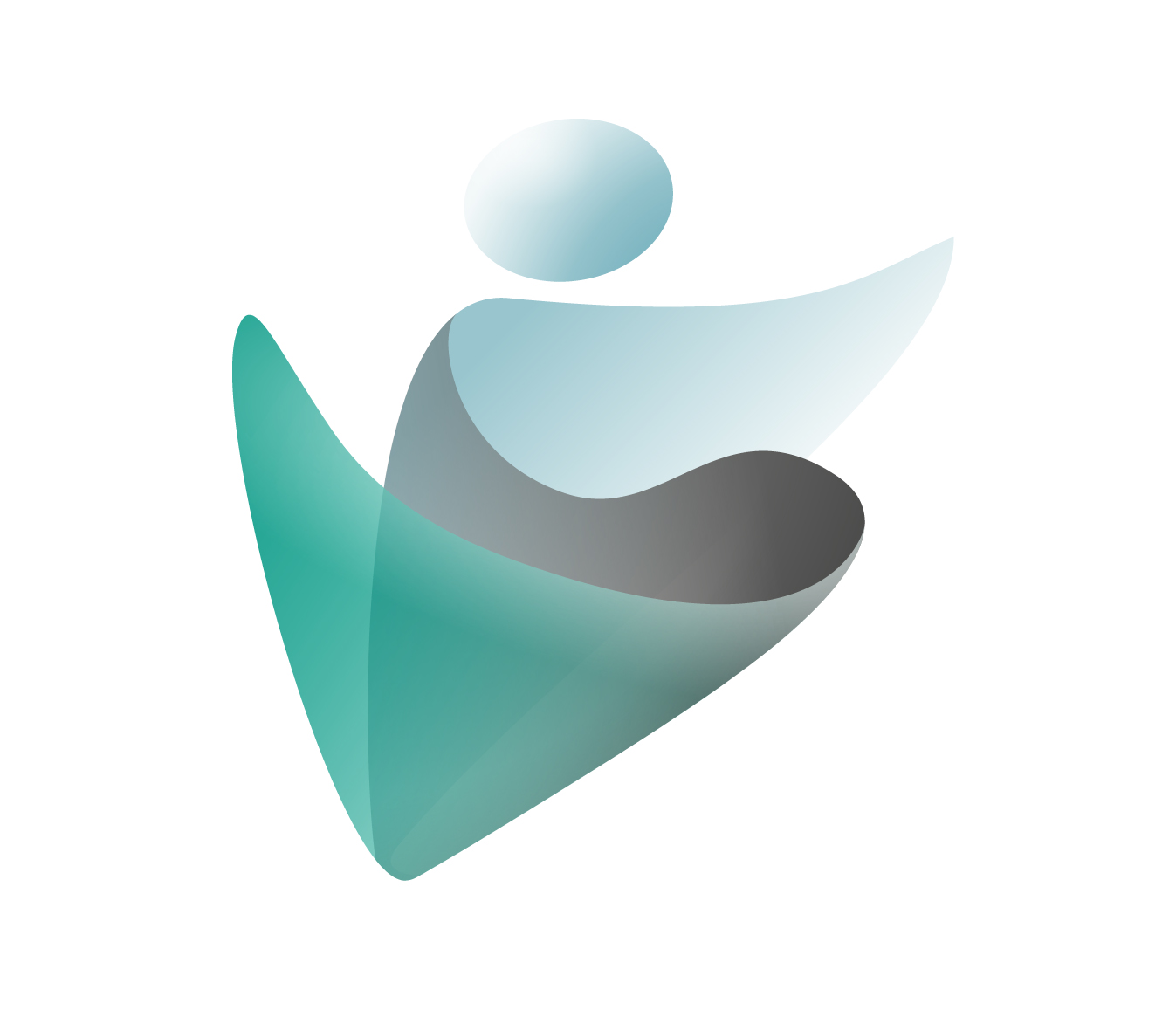 Vakken
IT Essentials
Windows Server
Gebruikersondersteuning
Microsoft Office
Programmeren
Softwareontwikkeling
Keuzedelen (Grafisch Design, 3D-printen, Drones, Ondernemen, Verdieping, Data Center, (...))
LOB
AVO (Nederlands, Engels, Rekenen, Burgerschap en Godsdienst)
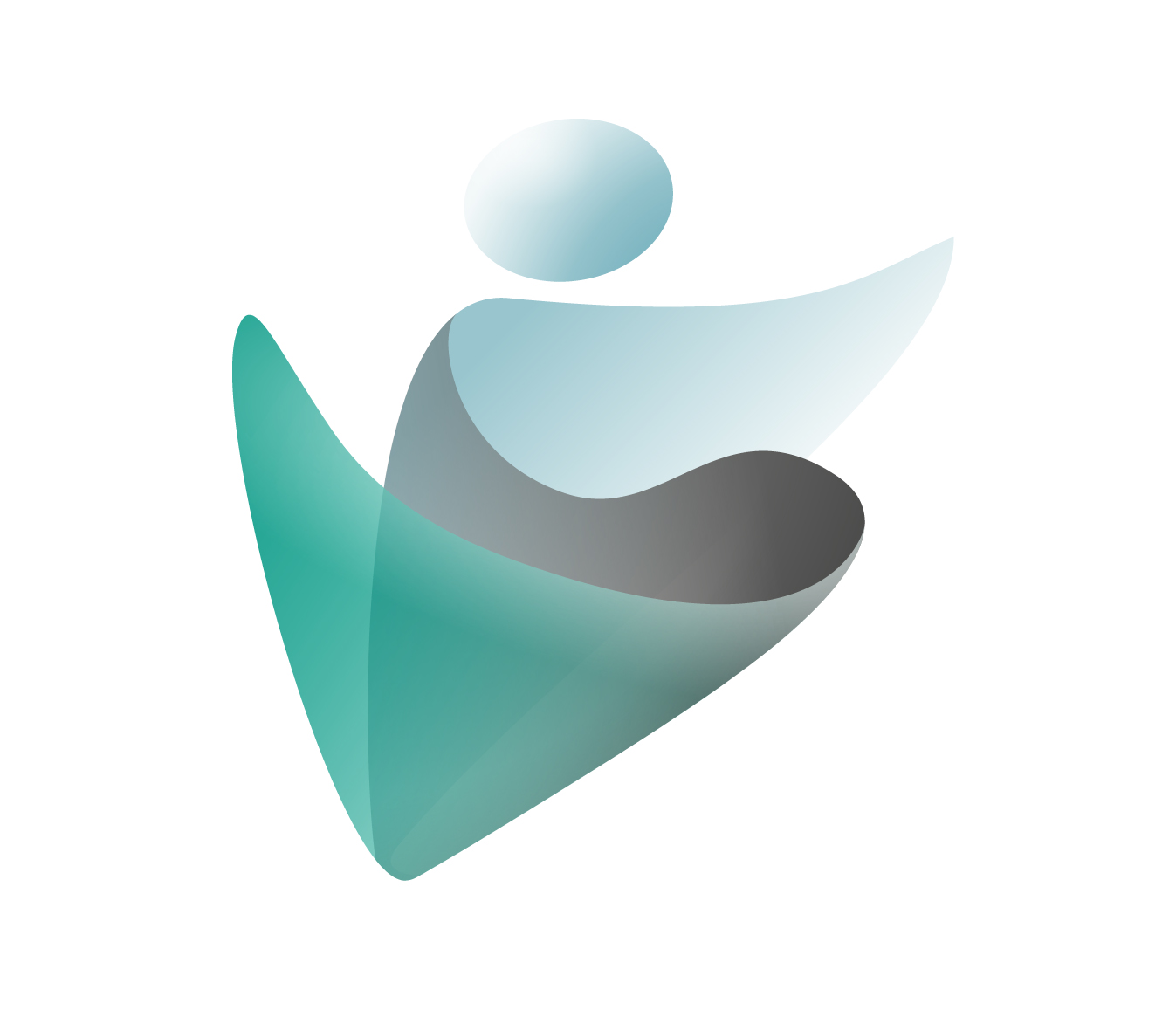 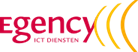 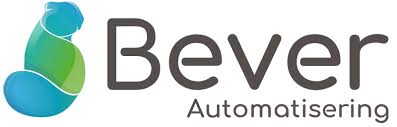 BPV
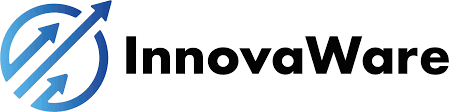 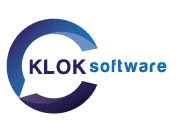 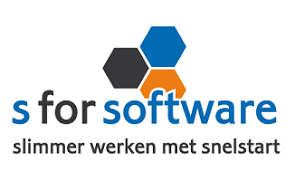 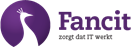 Twee keer 20 weken stage
Meewerken in het bedrijf
Ervaring opdoen
BPV-opdrachten maken
Examen (leerjaar 3)
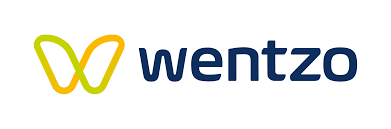 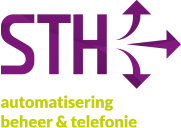 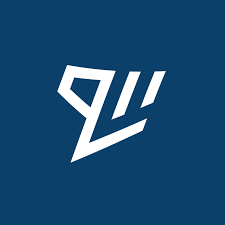 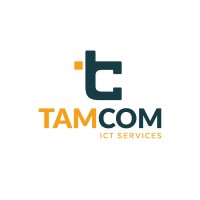 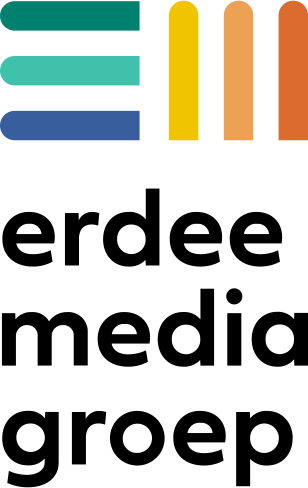 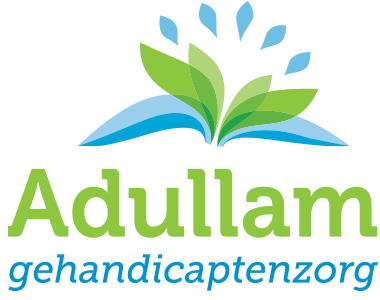 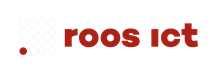 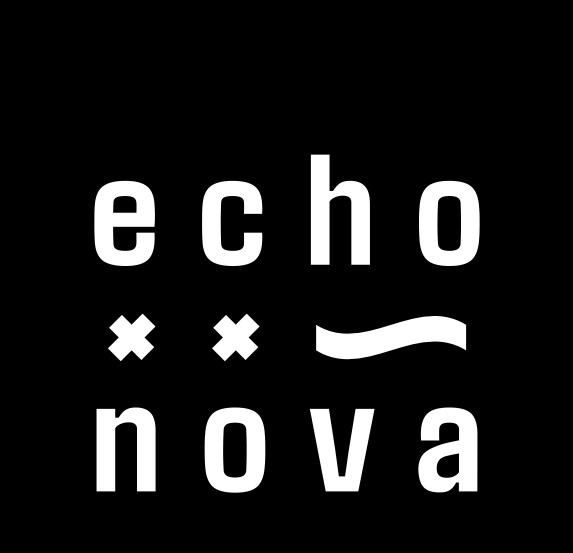 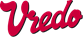 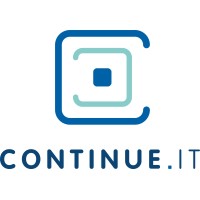 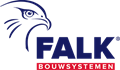 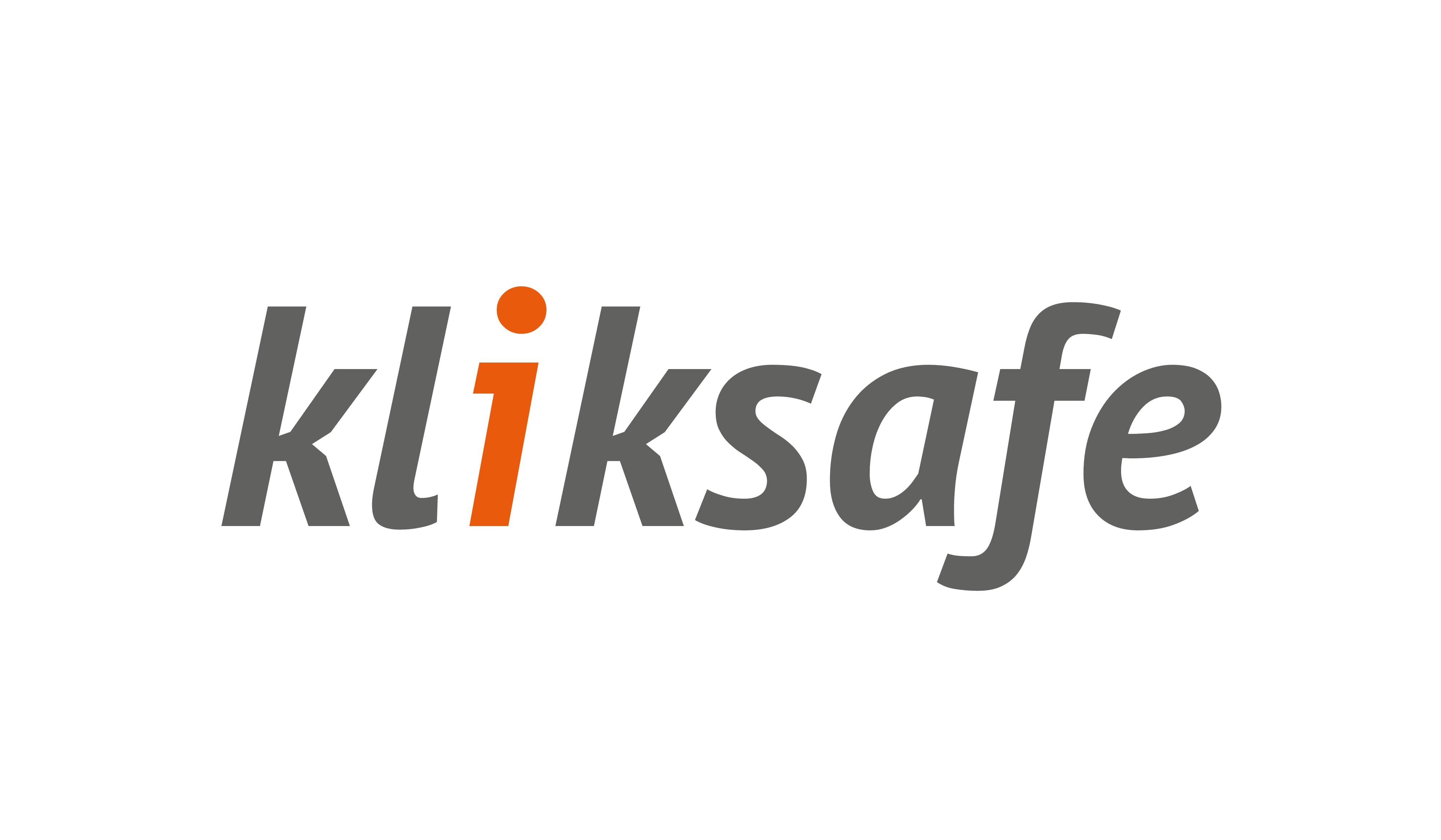 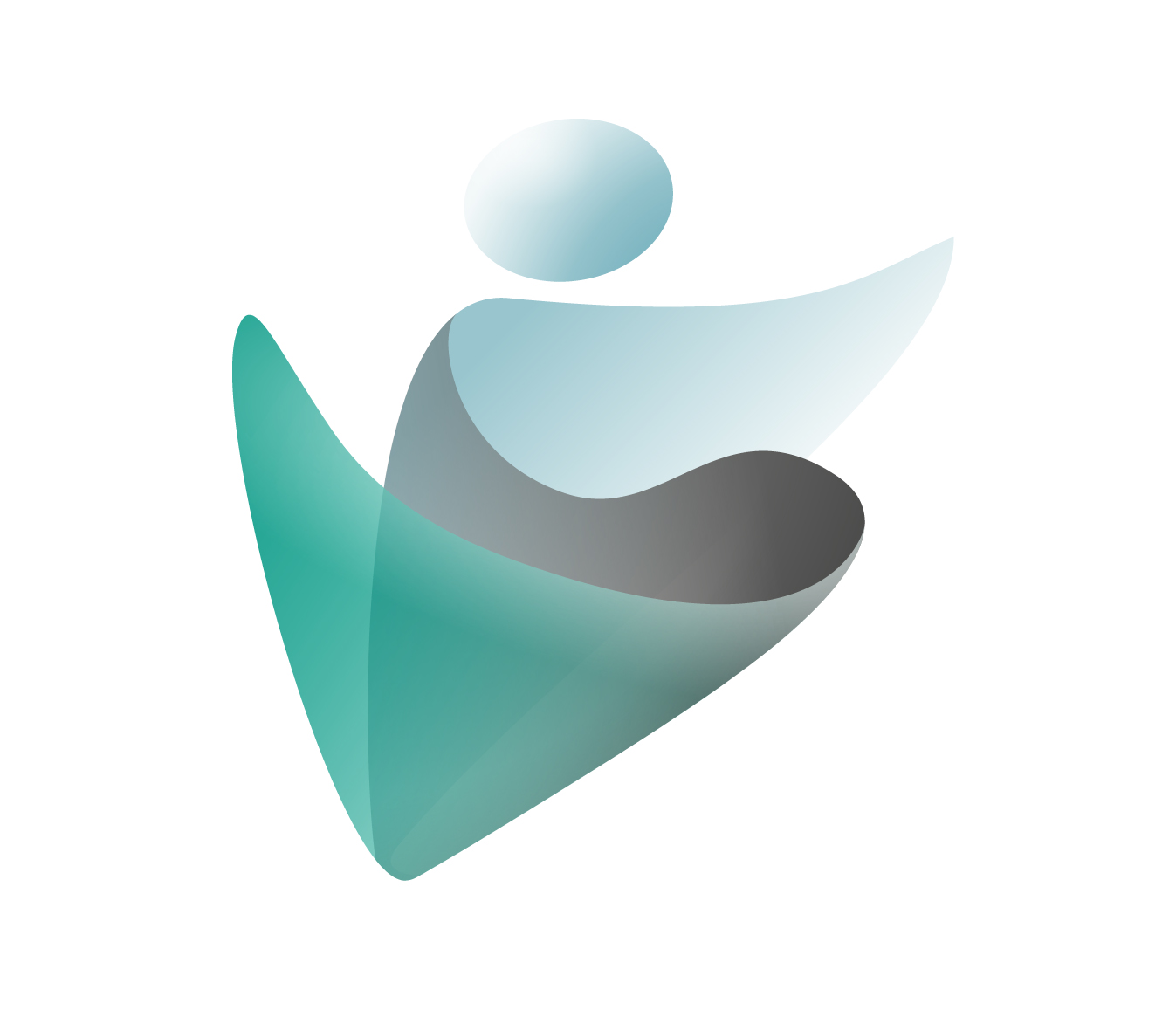 Hoe helpen wij jou daarbij?
Je eigen studieloopbaanbegeleider
Docenten hebben zelf ook in de ICT gewerkt
Volop extra ondersteuning als dat nodig is
We bieden ruimte voor ontspanning!
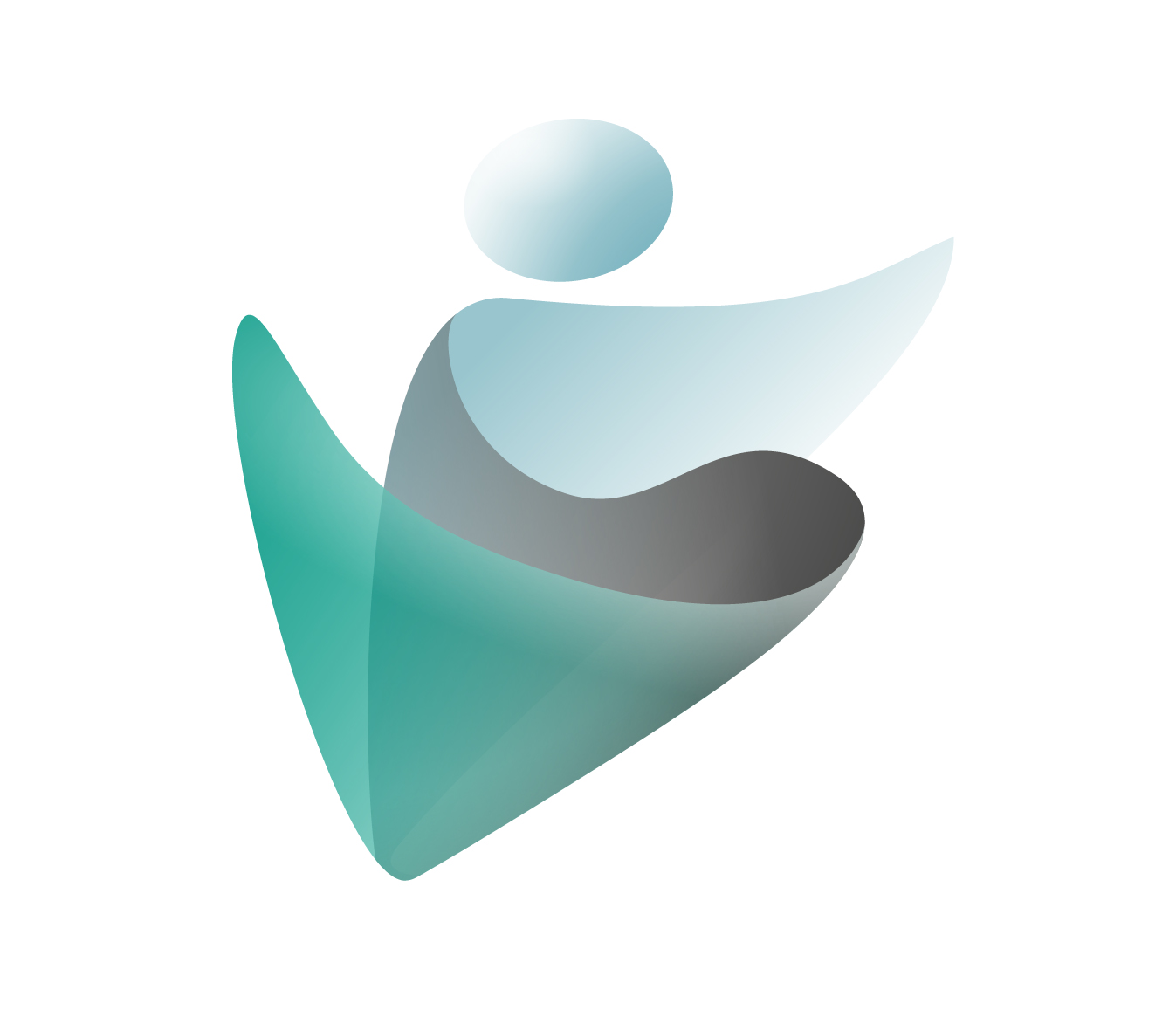 [Speaker Notes: Veel docenten hebben een achtergrond in de ICT en nemen die kennis mee de school in. Daardoor hoor je niet alleen het ideale verhaal zoals het in de boekjes staat, maar ook de echte praktijk.]
En nu?
Meeloopdagen 
Donderdag 6 februari 2025
Donderdag 13 maart 2025
Donderdag 3 april 2025

Volg ons op LinkedIn
Scan de NFC-sleutelhanger voor meer informatie!
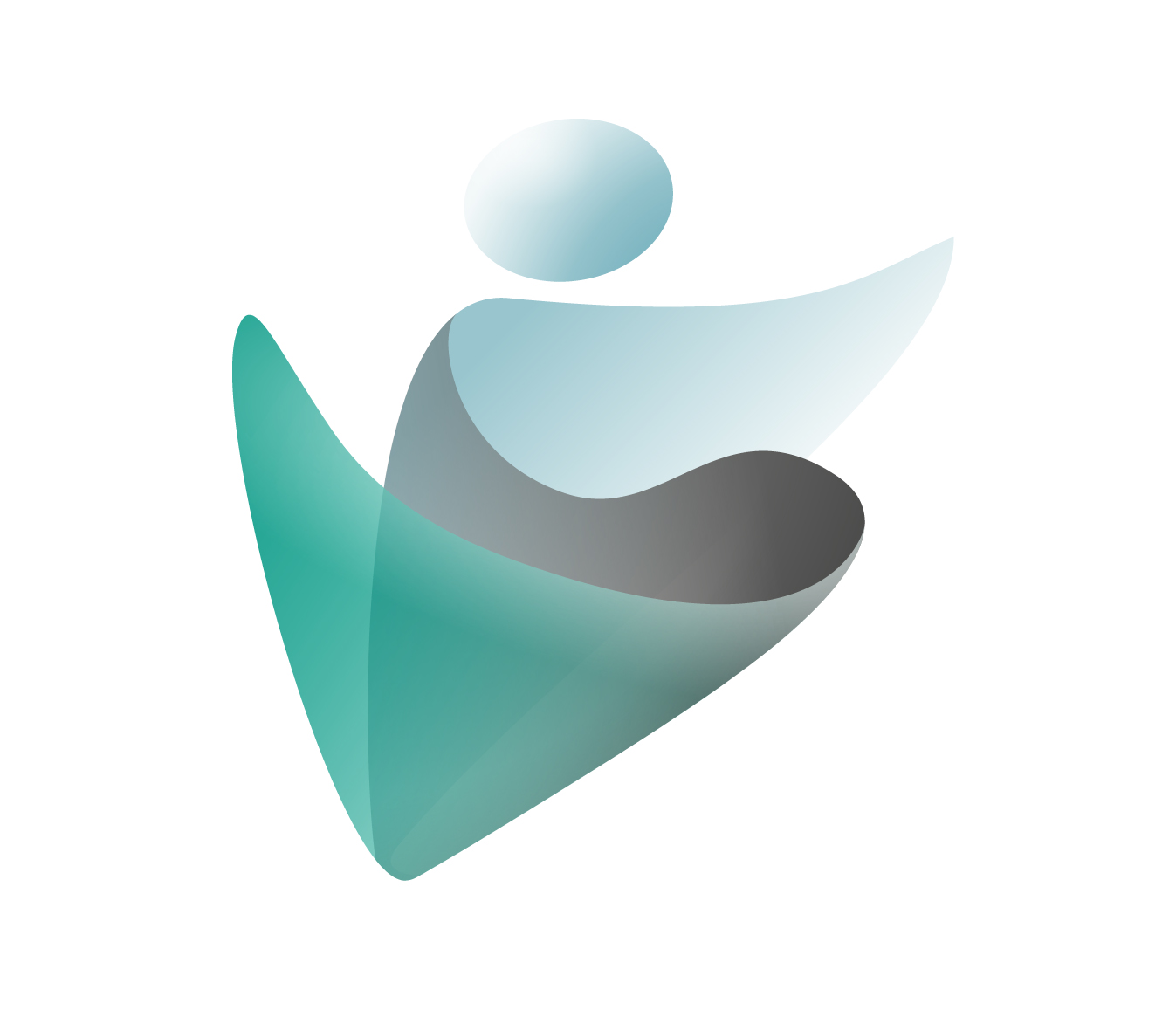 TechCentrum
Open voor bezoek!
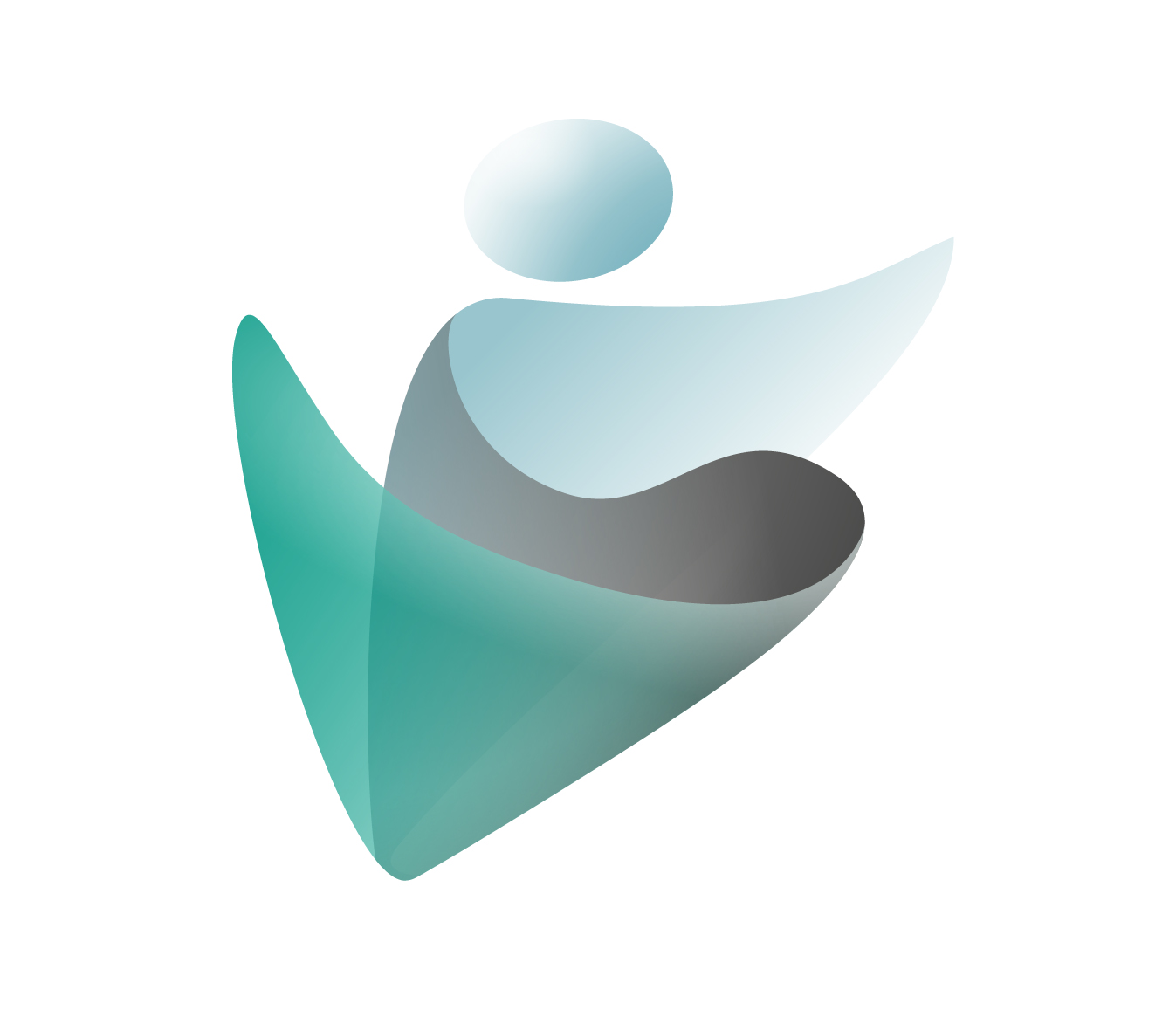 Vragen?
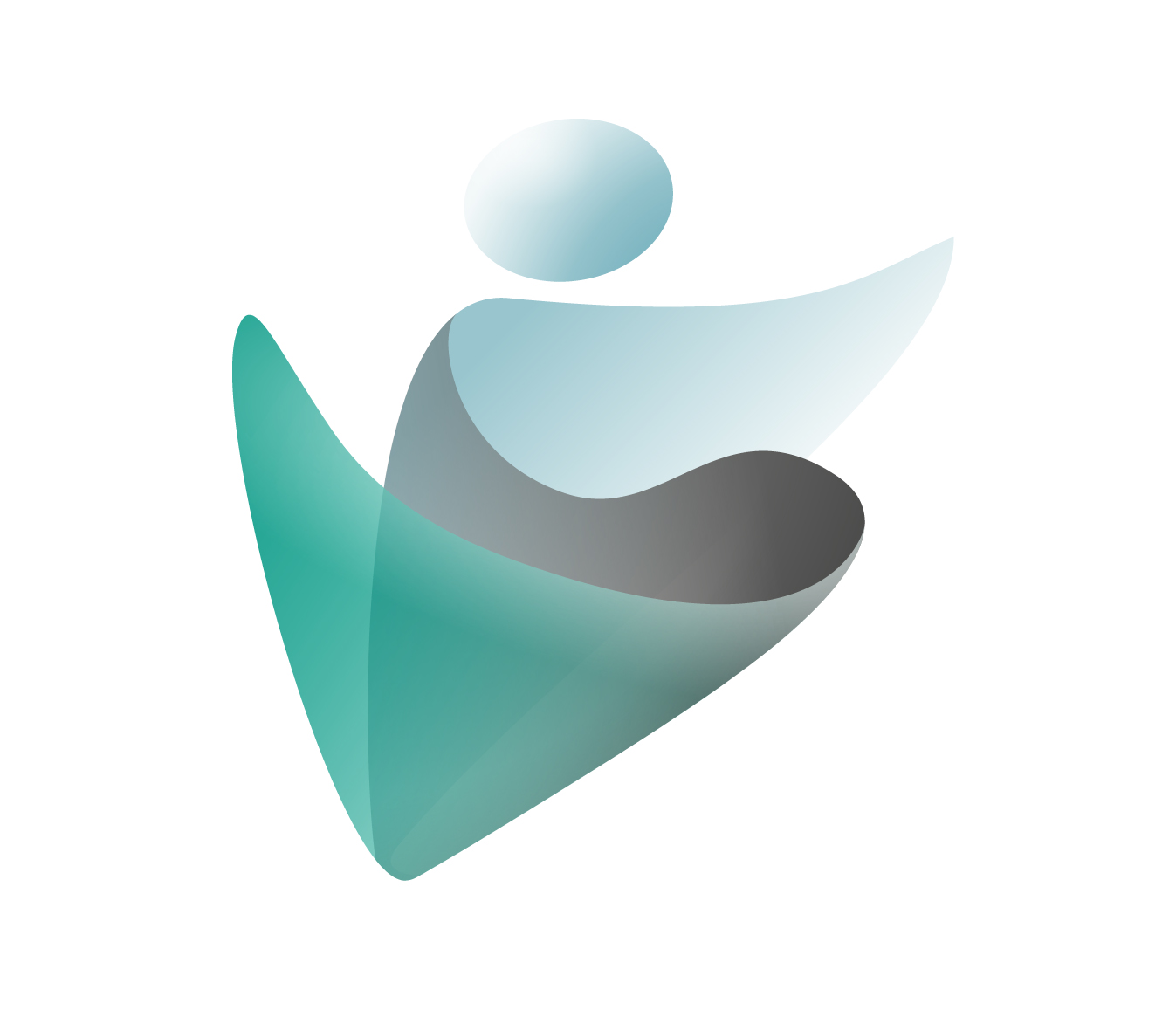